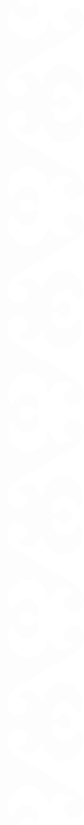 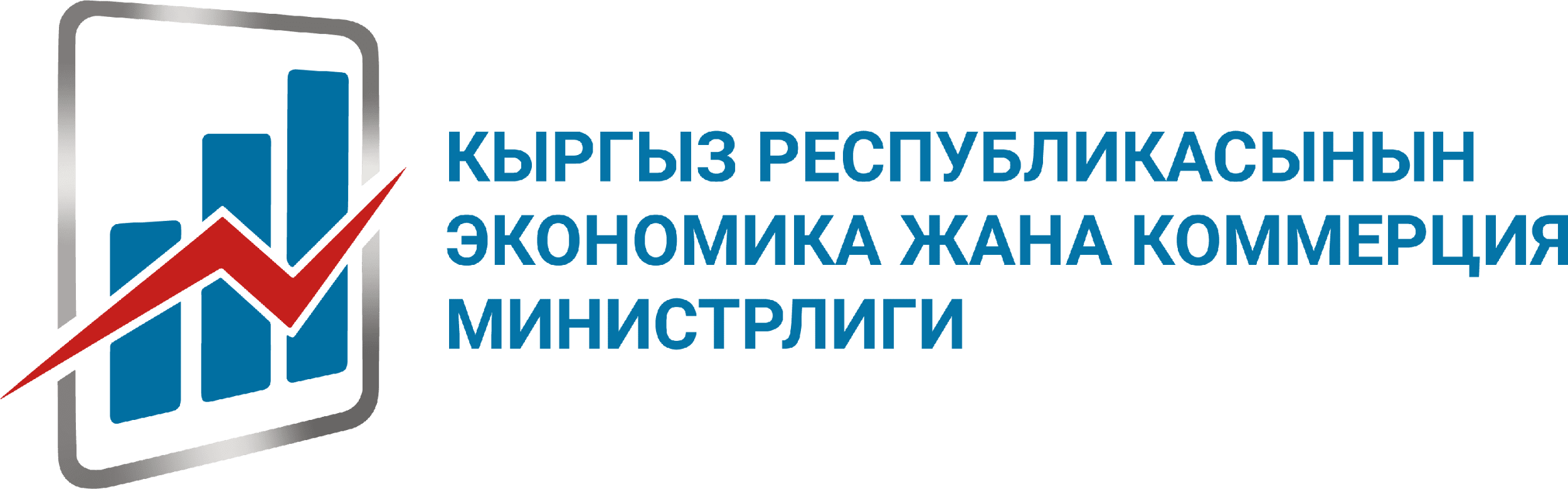 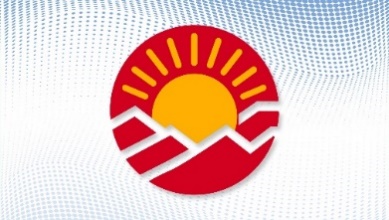 National Development Forum 2024: 
Human Capital and Sustainable Development
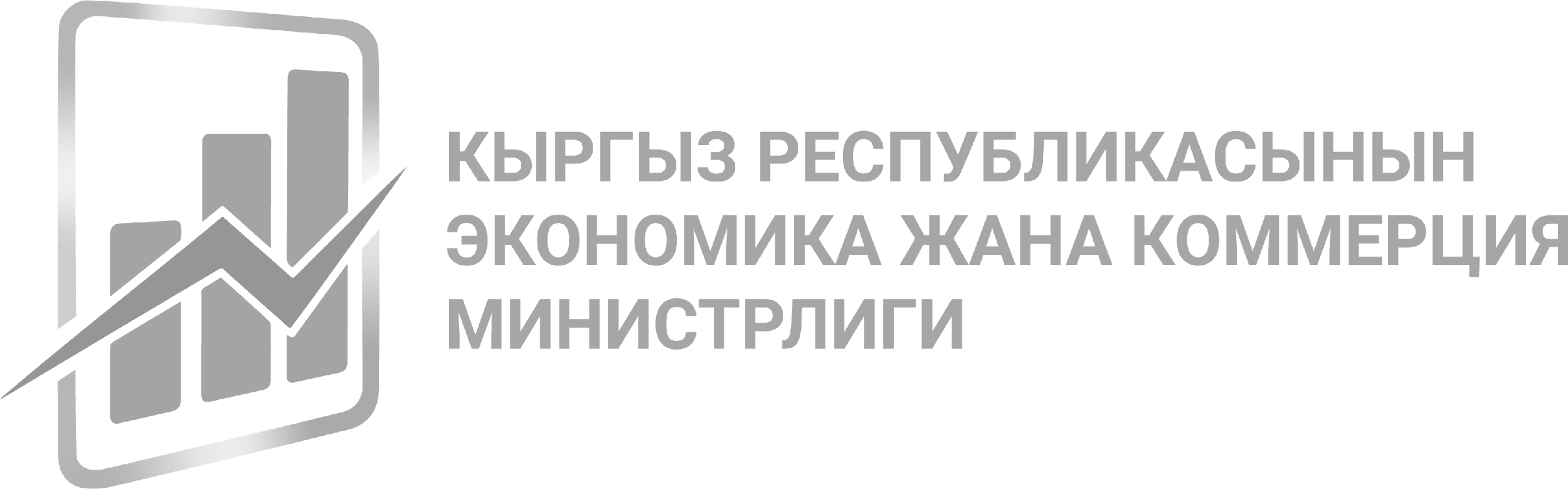 Улуттук өнүгүү форуму 2024: 
Адам капиталы жана туруктуу өнүгүү


Стратегия-2030: Кыргыз Республикасын 
өзгөртүүдө адам капиталынын жаңы сапаты



Амангельдиев Д.Дж.
Кыргыз Республикасынын 
Экономика жана коммерция
 министри

		2024-ж 4-ноябры
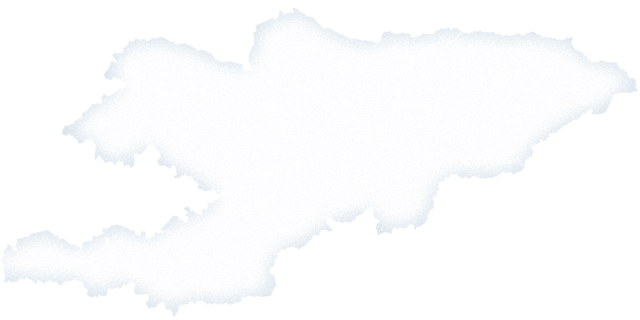 STRATEGY-2030: 
A new quality of human capital in transforming the Kyrgyz Republic
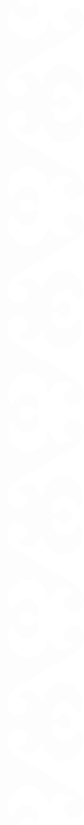 Amangeldiev D.Dzh.      
Minister of Economy and Commerce of the Kyrgyz Republic
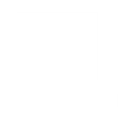 November 4, 2024
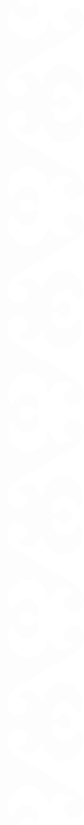 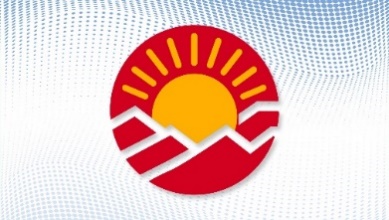 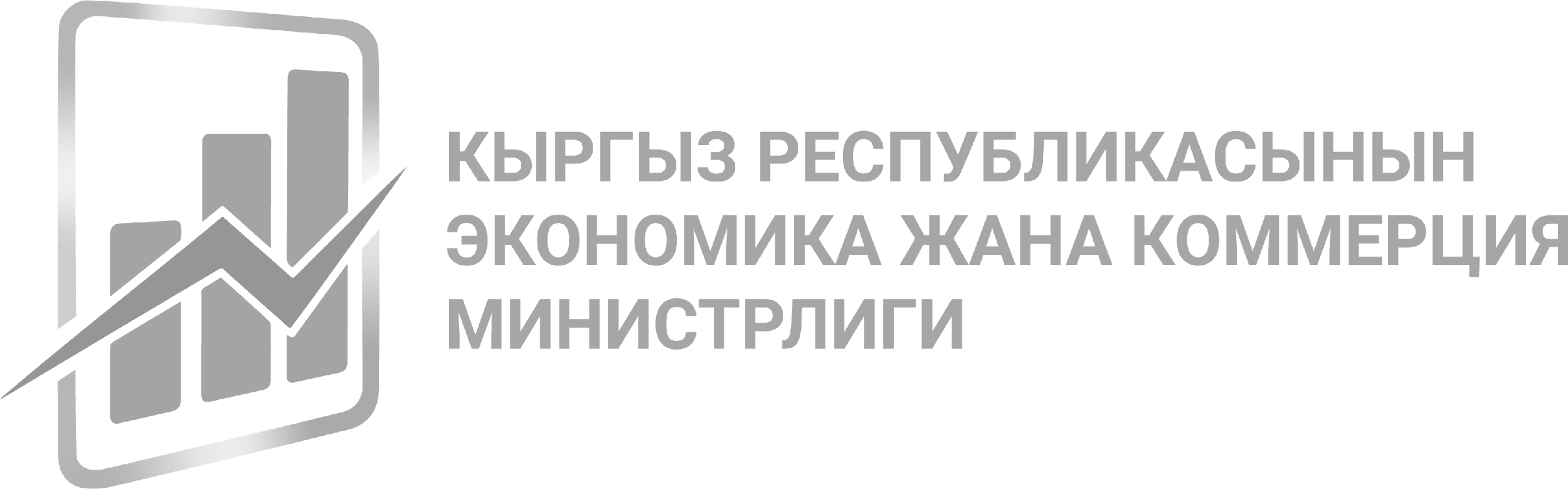 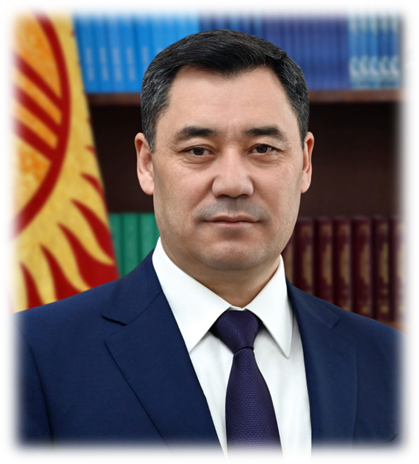 «Human resources are our greatest wealth... Investments in human capital will yield dividends in the future not just tenfold, but at least a hundredfold»

© Sadyr Japarov
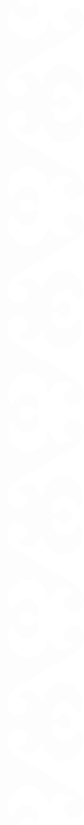 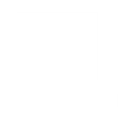 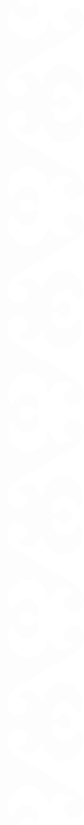 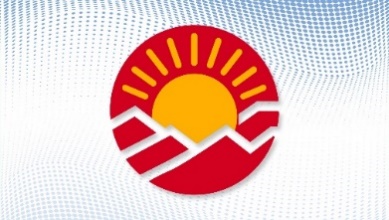 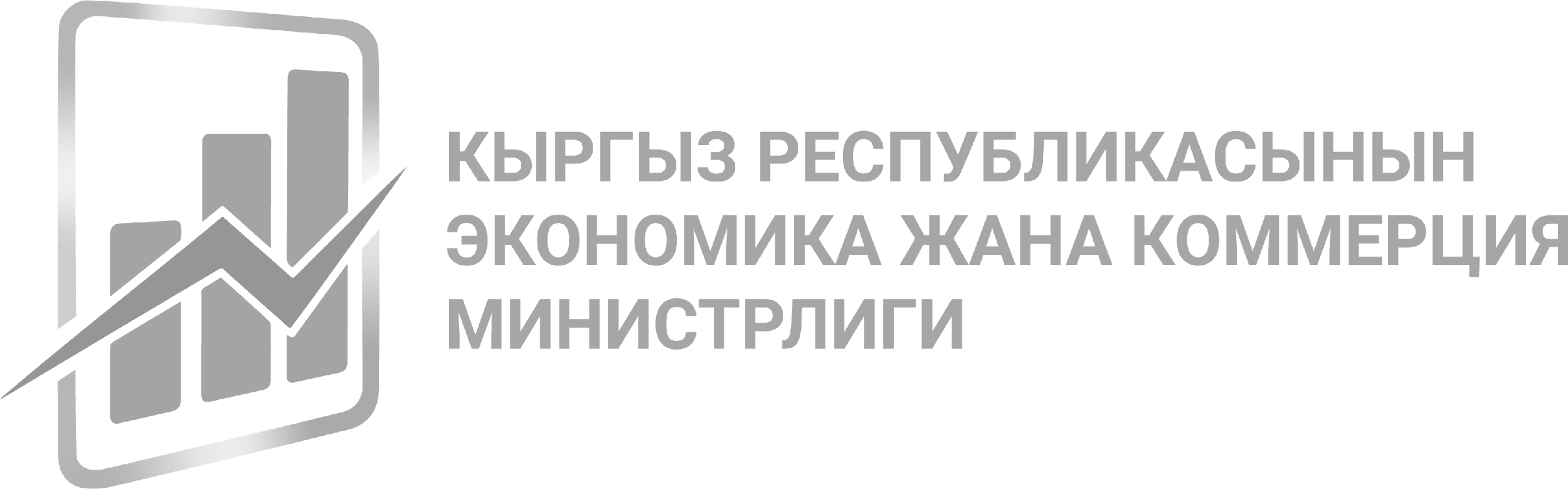 MACROECONOMIC INDICATORS
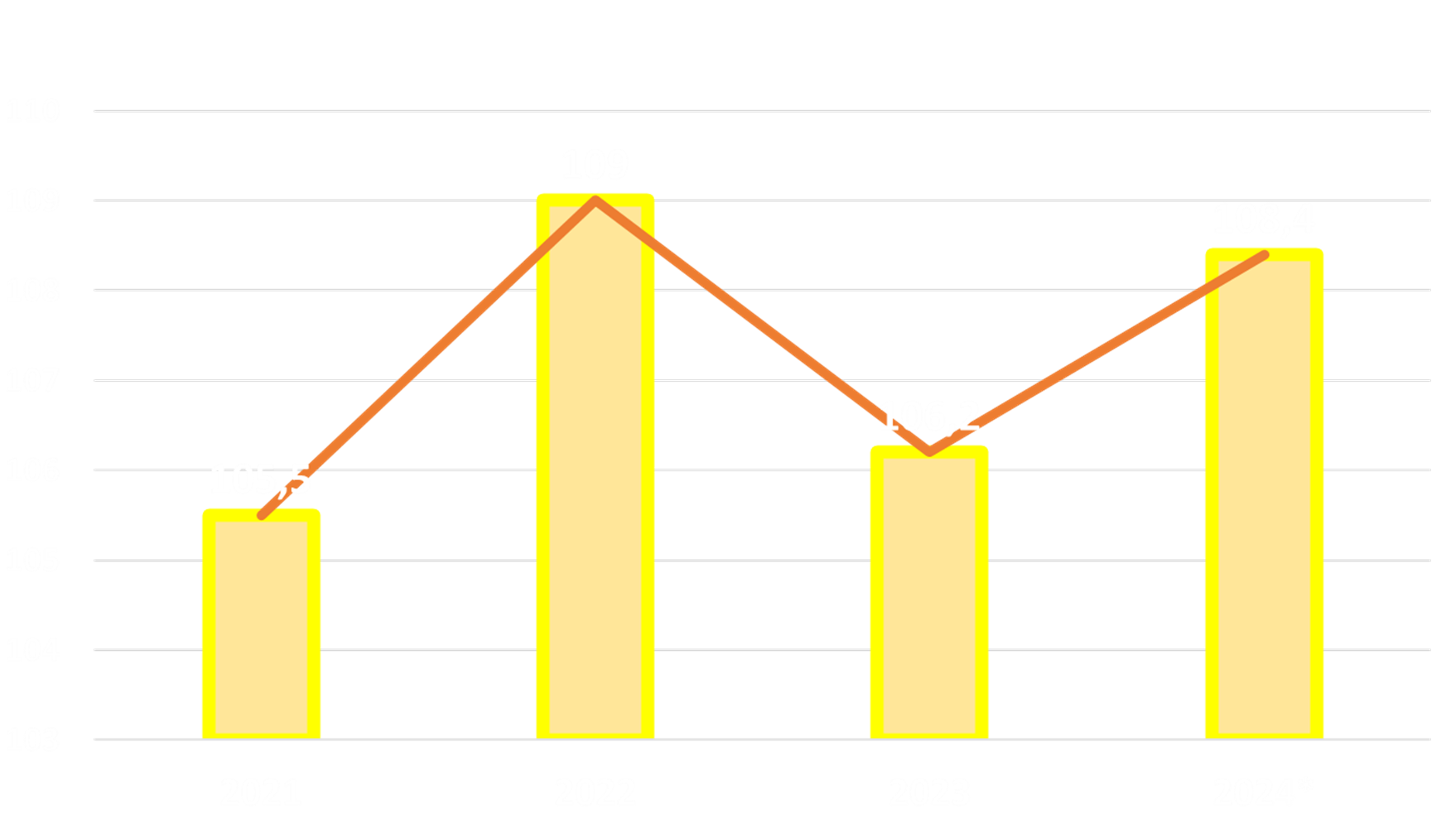 Economic Growth Rate
ECONOMIC GROWTH FROM 2021 TO 2024 (9 MONTHS) INCREASED BY AN AVERAGE OF 6.9%
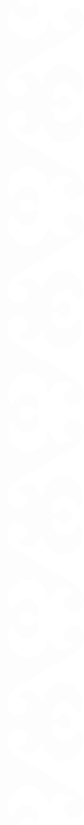 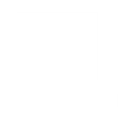 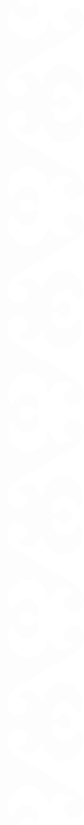 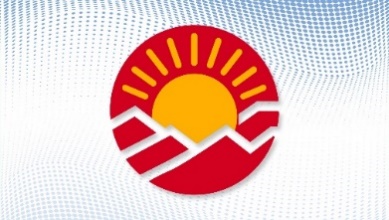 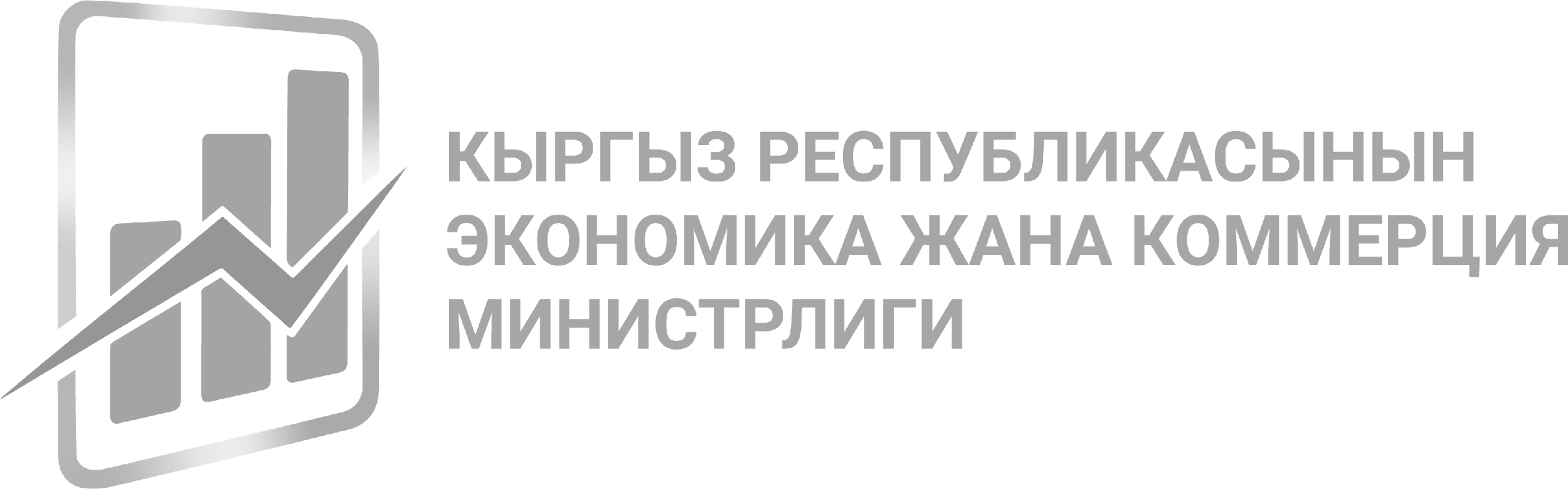 CONTRIBUTION OF LABOR AND CAPITAL
2021
2023
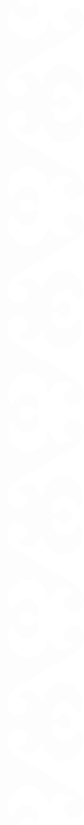 2022
2024
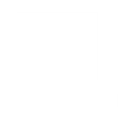 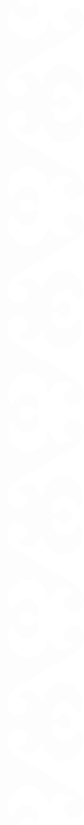 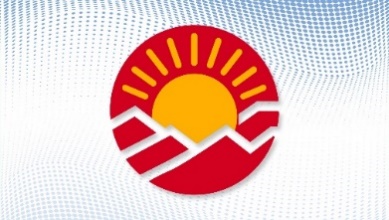 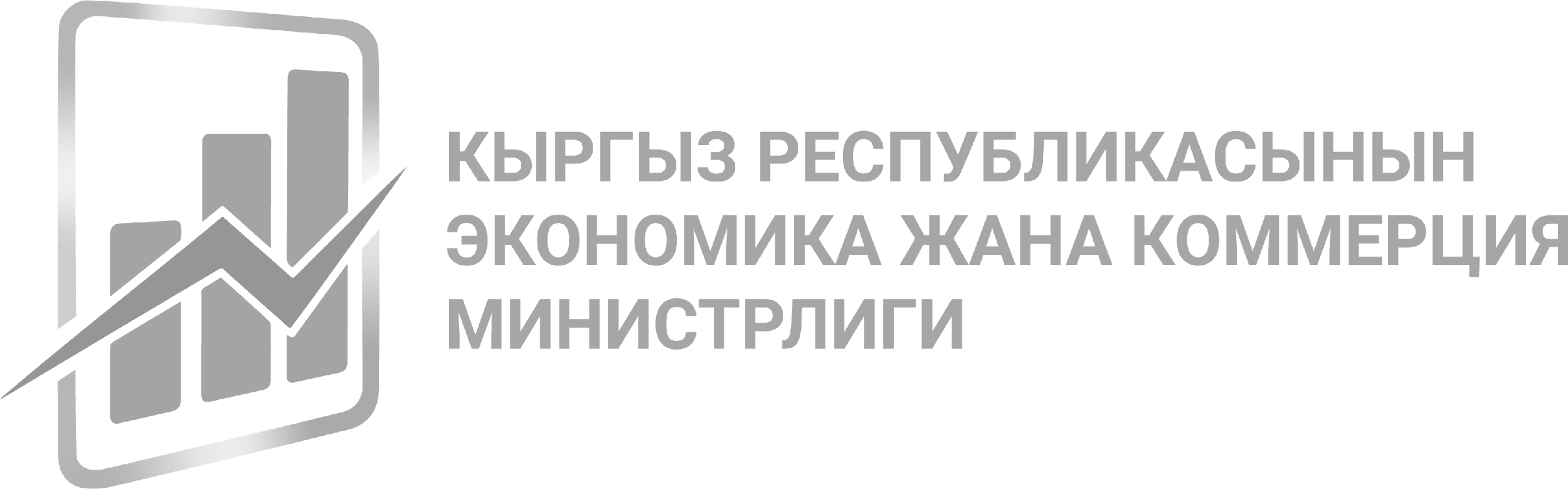 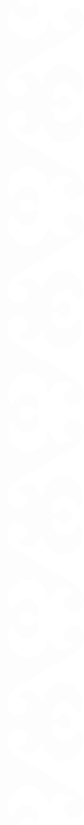 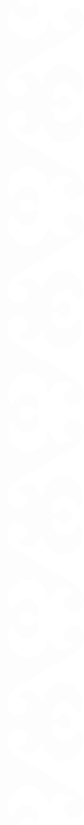 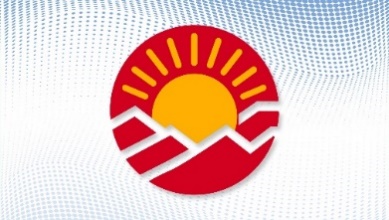 NATIONAL DEVELOPMENT PROGRAMME OF THE               KYRGYZ REPUBLIC UNTIL 2030
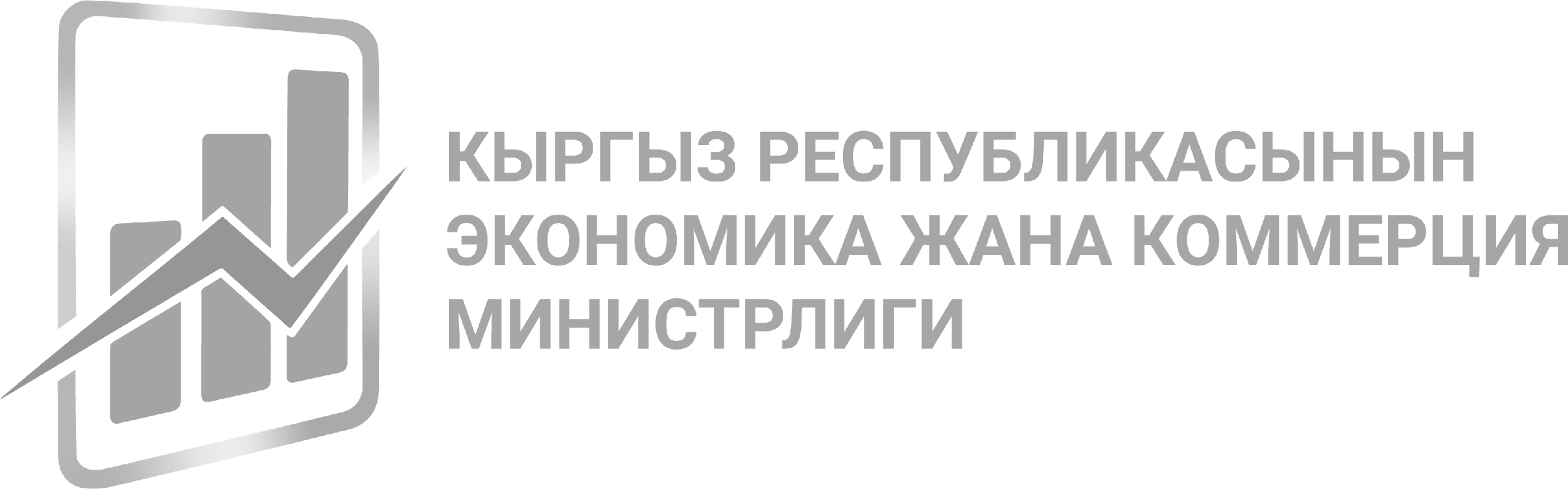 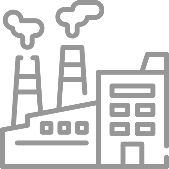 Goals:
Industrialization
To increase GDP to 30 billion US dollars
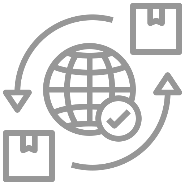 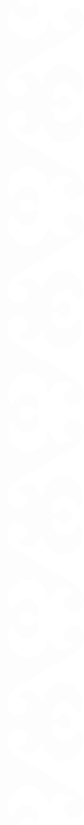 The budget deficit is no more than 3%
Export
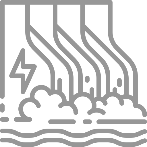 To be in the top 30 countries in SDG implementation
Kambar-Ata-1
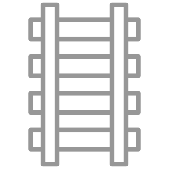 Financial-industrial clusters
China-Kyrgyzstan-Uzbekistan Railway
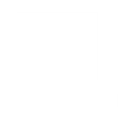 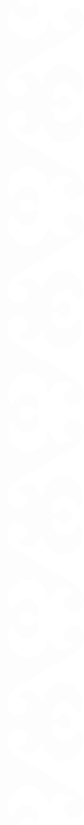 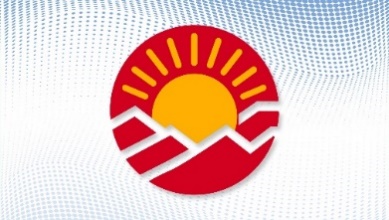 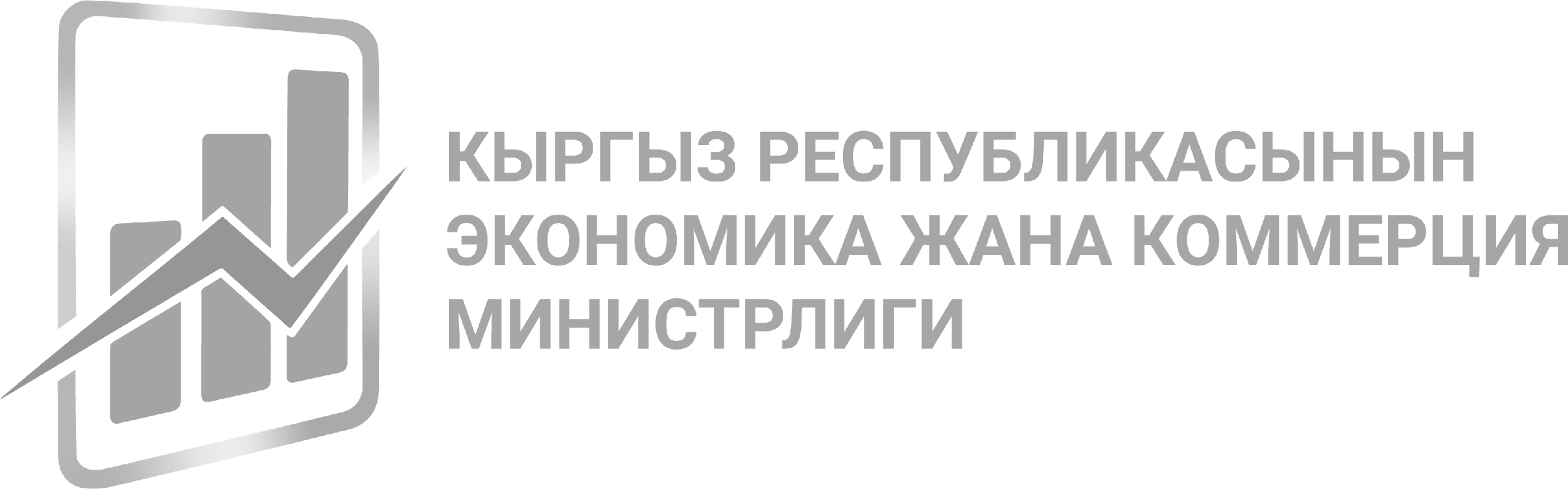 FURTHER PLANS
Qualification development and retraining programme
Entrepreneurship Development Support Fund
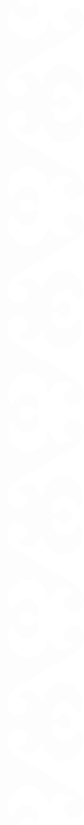 Attracting qualified personnel
Migration policy
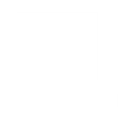 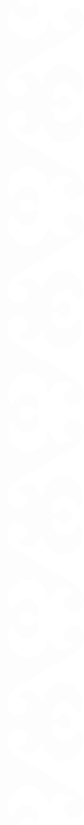 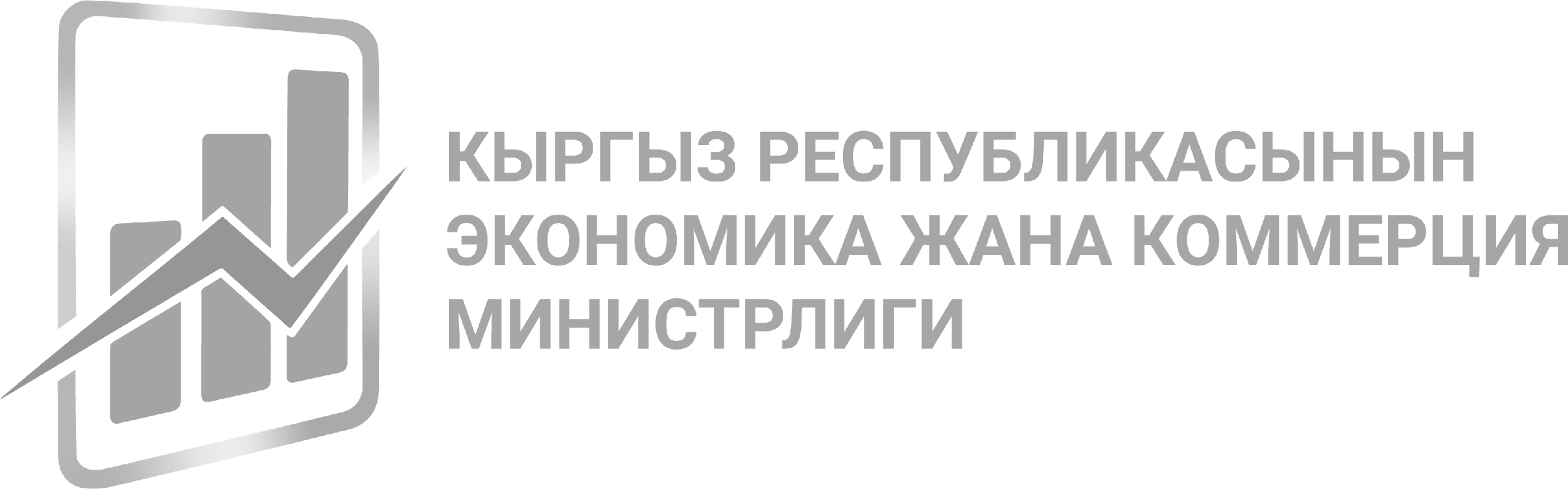 THANK YOU FOR YOUR ATTENTION!
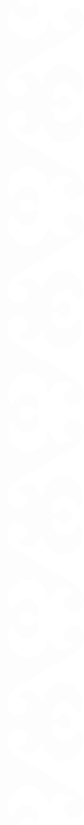 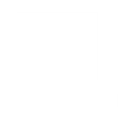